LSSL 5360 Children’s Literature
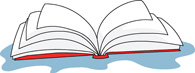 Textbook Assignment #2
Traditional Literature & Picture Books
By: Nora Ruiz
Traditional Literature: What I know…
Unfortunately, I have no prior knowledge about traditional literature. Based on the term traditional, I would say that it is literature that has been passed down from generation to generation.
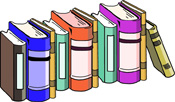 Traditional Literature: What I Learned…
Traditional Literature: What I learned…
Criteria for traditional literature: (books do not need to meet all criteria)
Indefinite setting--Makes the setting vague on purpose. The story could take place any time and any where. It will sometimes specify a country or time period 
Archetypes and stereotypes—a typical character such as a hero or villain
Motifs– recurring patterns and elements are present 
Magic– the existence of magic
Repetitions—repetitive words, phrases and rhymes are present
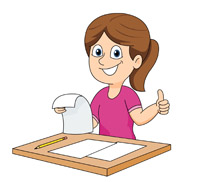 Traditional Literature: How will I share this Information?
Conduct an in-service for teachers where they get to explore and identify some of the elements of traditional literature. 
Create lessons in the library for students.
Highlight a story in a newsletter pointing out some of the characteristics that would classify it as traditional literature. 
Create a display of books that qualify as traditional literature in the library.
Traditional Literature: What I still need to learn…
I need to explore all of the tales that fall under folk tales. I have never heard of some of them.
I need to explore and try to identify Jung’s 12 primary types of archetypes in stories.
Picture Books: What I know…
I know that picture books are predominately used in the early childhood grades, although, I myself have used them in high school to teach skills like mood and tone. 

I know that some picture books do not have any words. They were a resource I used as well in high school for literary writing.
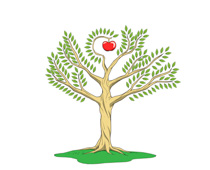 Picture Books: What I Learned…
Critical Evaluation Criteria
Picture Books: What I learned…
Examination of Physical Features
Ways to help you evaluate picture books:
Picture Books: How will I share this Information?
Administration: Helping them understand the criteria as a rationale for the budget and  purchase of books.
ESL Teachers: The use of picture books with no words for lessons with our English as a second language students.
Teachers: Great knowledge for them to have for when they purchase for their classroom libraries.
Art Teachers: Possible lessons with students about the illustrations.
Picture Books: What I still need to learn…
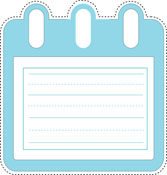 I had so much fun exploring 100 Scope Notes that I feel the need to explore and soak up more of it. 
I still need to practice looking at picture books and using the criteria to start making some of my own evaluations.